Mezinárodní právo soukromé
JUDr. Radovan Malachta, Ph.D.
Jaro 2024
1
JUDr. Malachta - KOV
Cítíte rozdíl?
Adam, český státní příslušník s bydlištěm v Brně, se ubytoval 
při své návštěvě Prahy v náhodně vybraném pražském hotelu.


Adam, český státní příslušník s bydlištěm v Brně, se ubytoval 
při své návštěvě Barcelony v náhodně vybraném španělském hotelu.
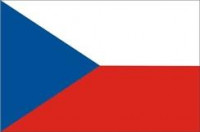 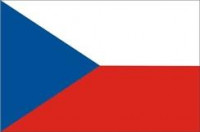 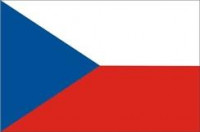 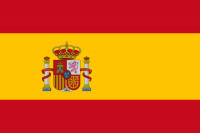 2
JUDr. Malachta - KOV
Cítíte rozdíl?
Karel, český státní občan, bydliště v Liberci, srazil při neopatrné jízdě na lyžích v Krkonoších českého občana Kryštofa s bydlištěm v Brně.

Karel, český státní občan, bydliště v Liberci, srazil při neopatrné jízdě na lyžích v italských Alpách rakouského turistu s bydlištěm v Salzburgu.
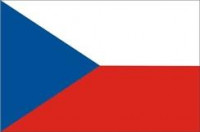 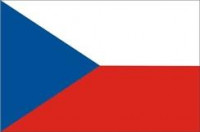 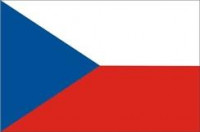 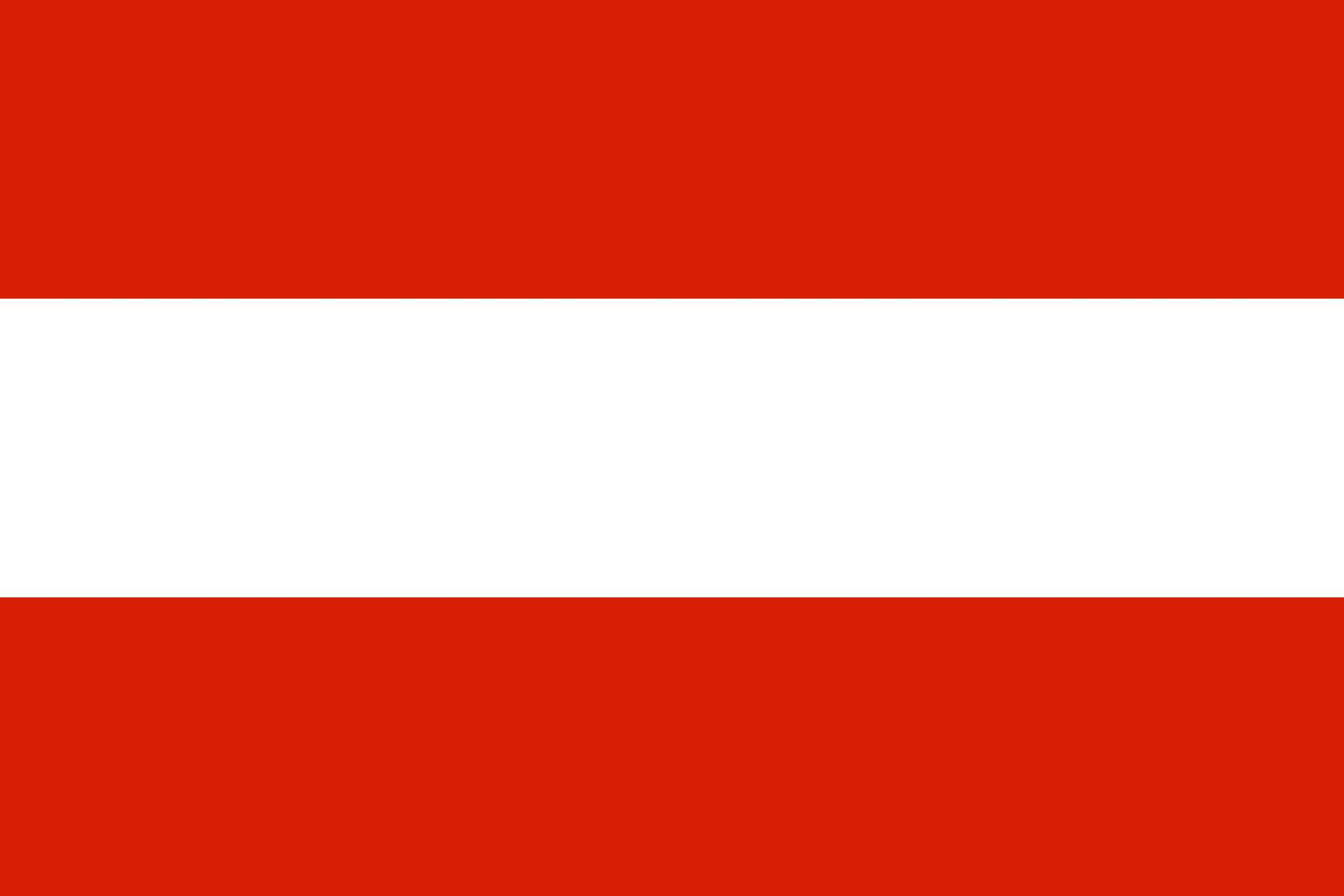 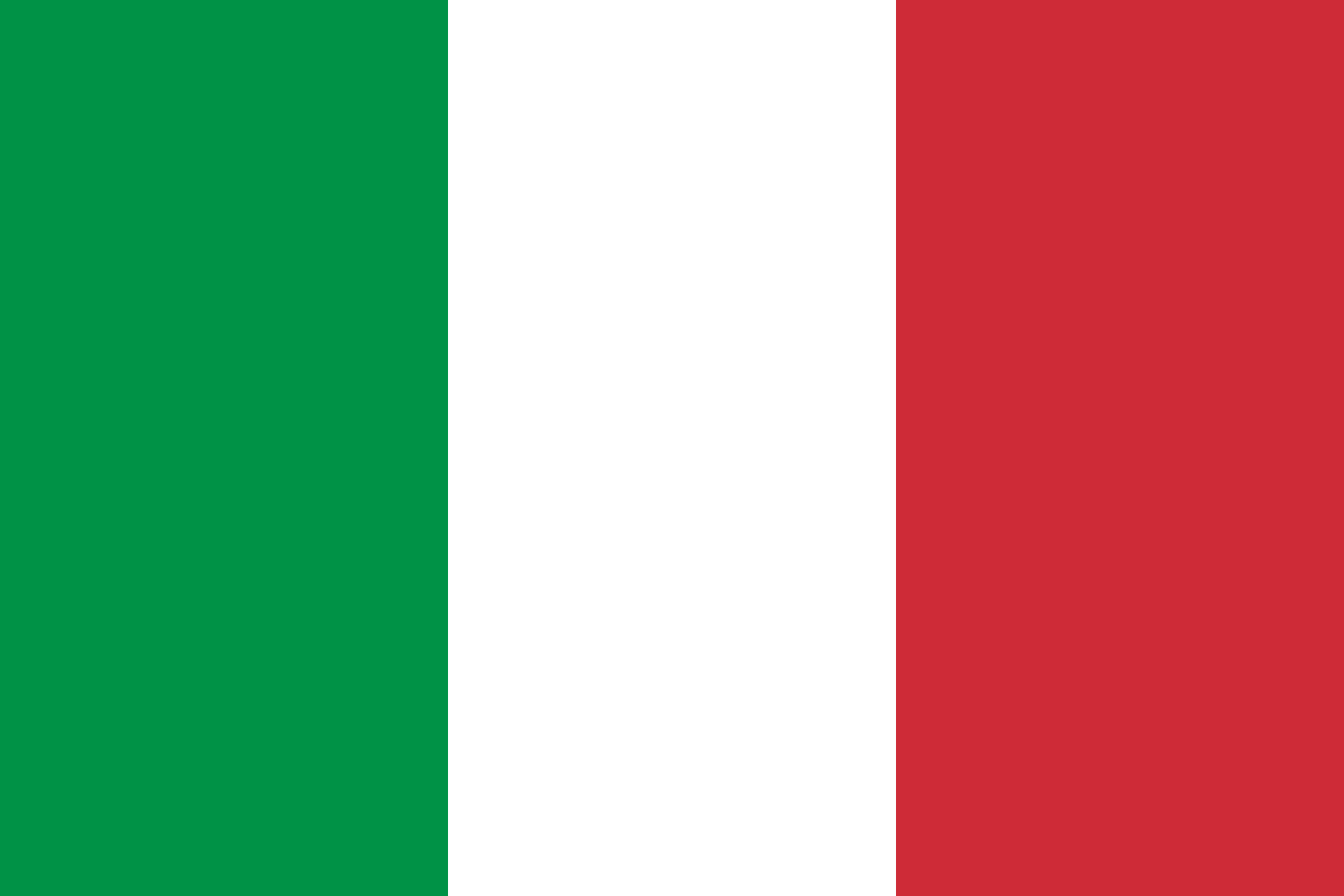 3
JUDr. Malachta - KOV
Cítíte rozdíl?
Marie, česká státní občanka, bydliště v Mikulově, zjistila, že za pracuje v Mikulově, zaměstnává ji česká společnost. 


Marie, česká státní občanka, bydliště v Mikulově, zjistila, že za hranicemi v Rakousku si vydělá mnohem více. Nechala se zaměstnat ve společnosti založené dle rakouského práva a mající sídlo podnikání ve Wilfersdorfu.
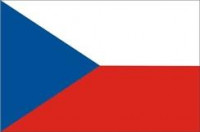 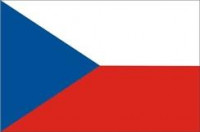 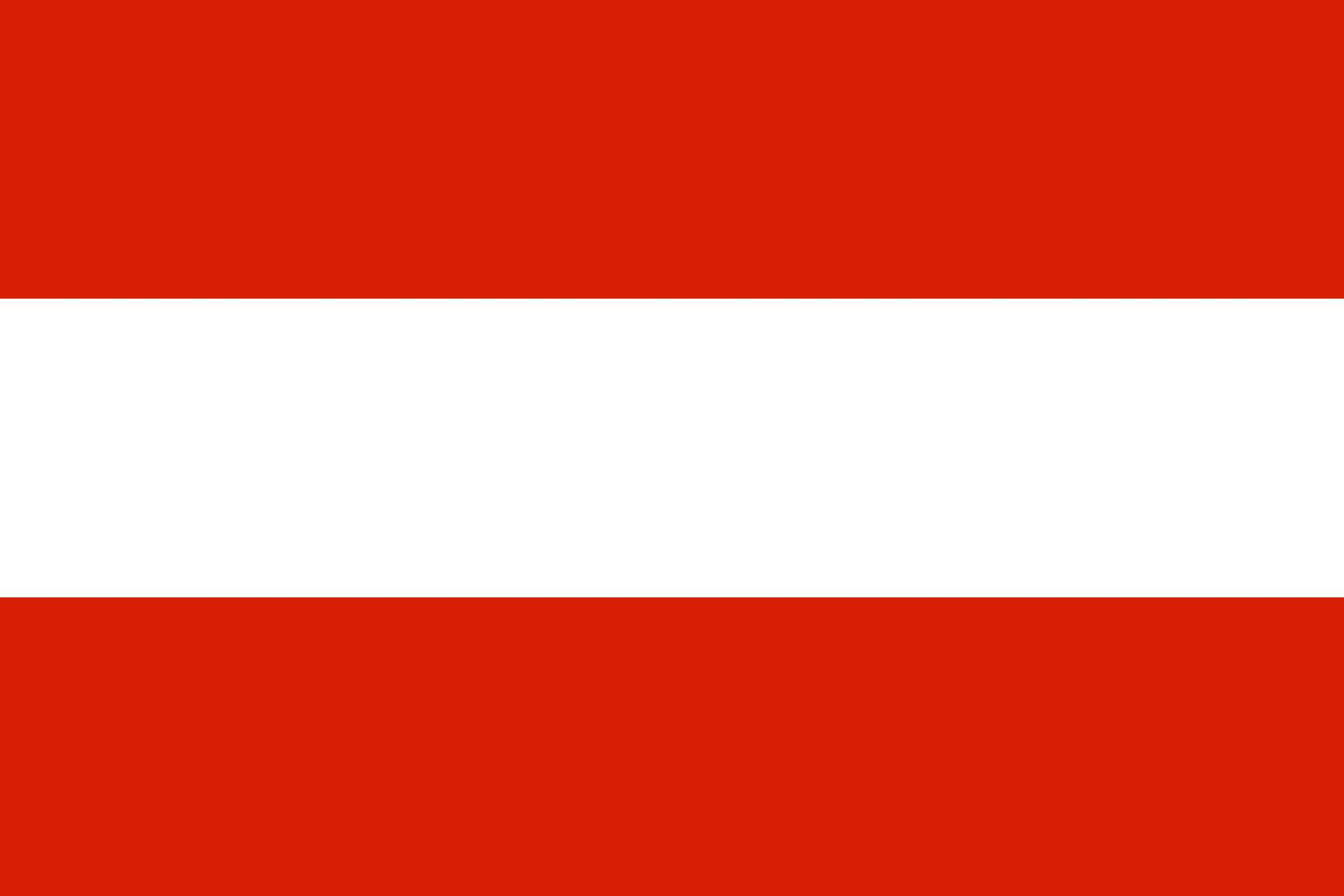 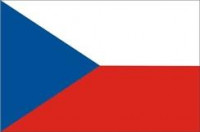 4
JUDr. Malachta - KOV
Cítíte rozdíl?
Katka (státní příslušník ČR, bydliště v Brně) a Jan (státní příslušník ČR, bydliště ve Slavkově u Brna) chtějí mít sňatek na zámku ve Slavkově.


Katka (státní příslušník ČR, bydliště v ČR) a José (státní příslušník Guatemaly, bydliště v Ciudad de Guatemala) chtějí mít sňatek na Haiti.
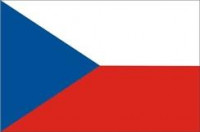 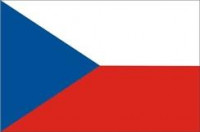 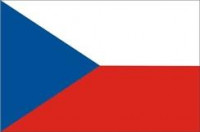 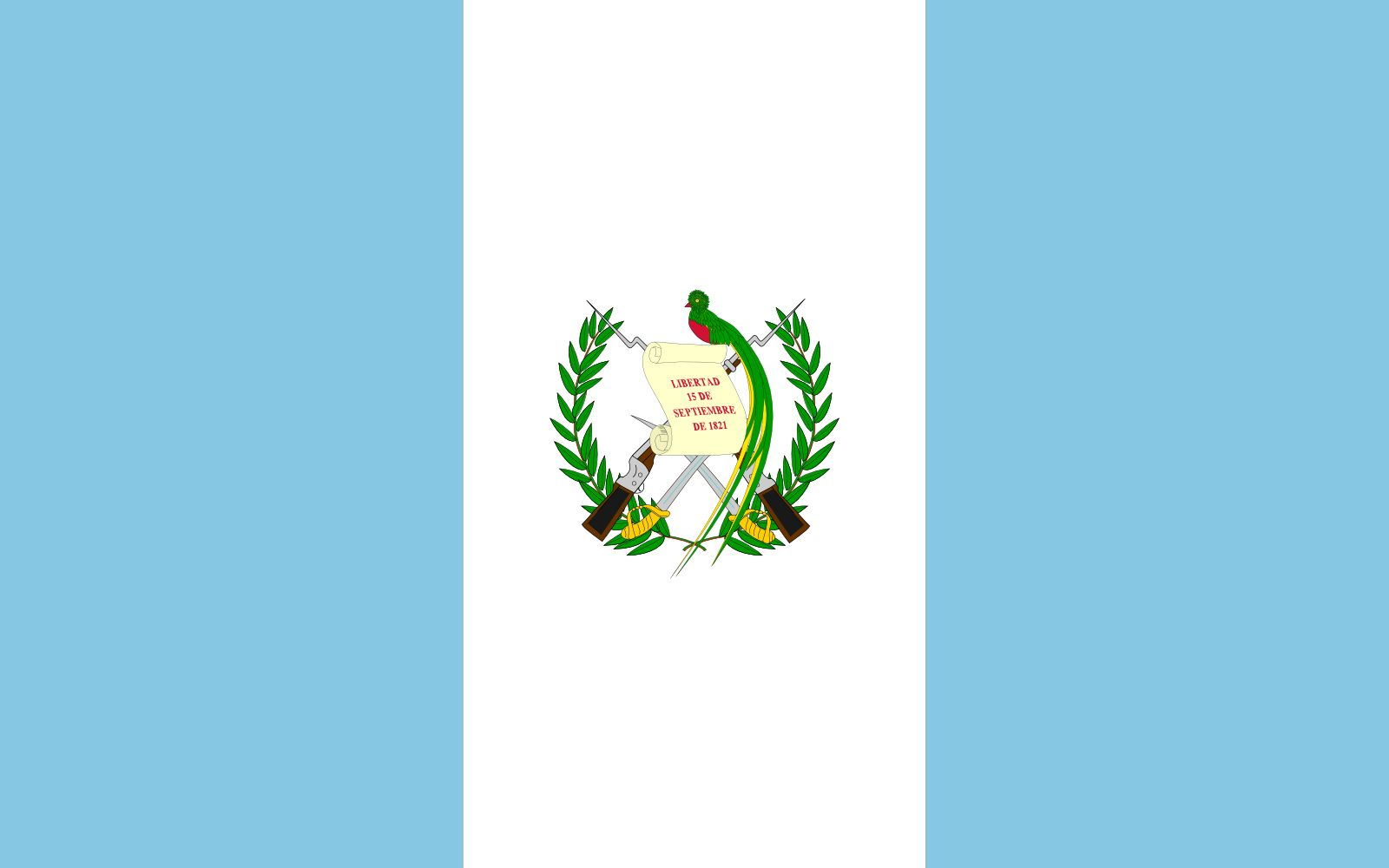 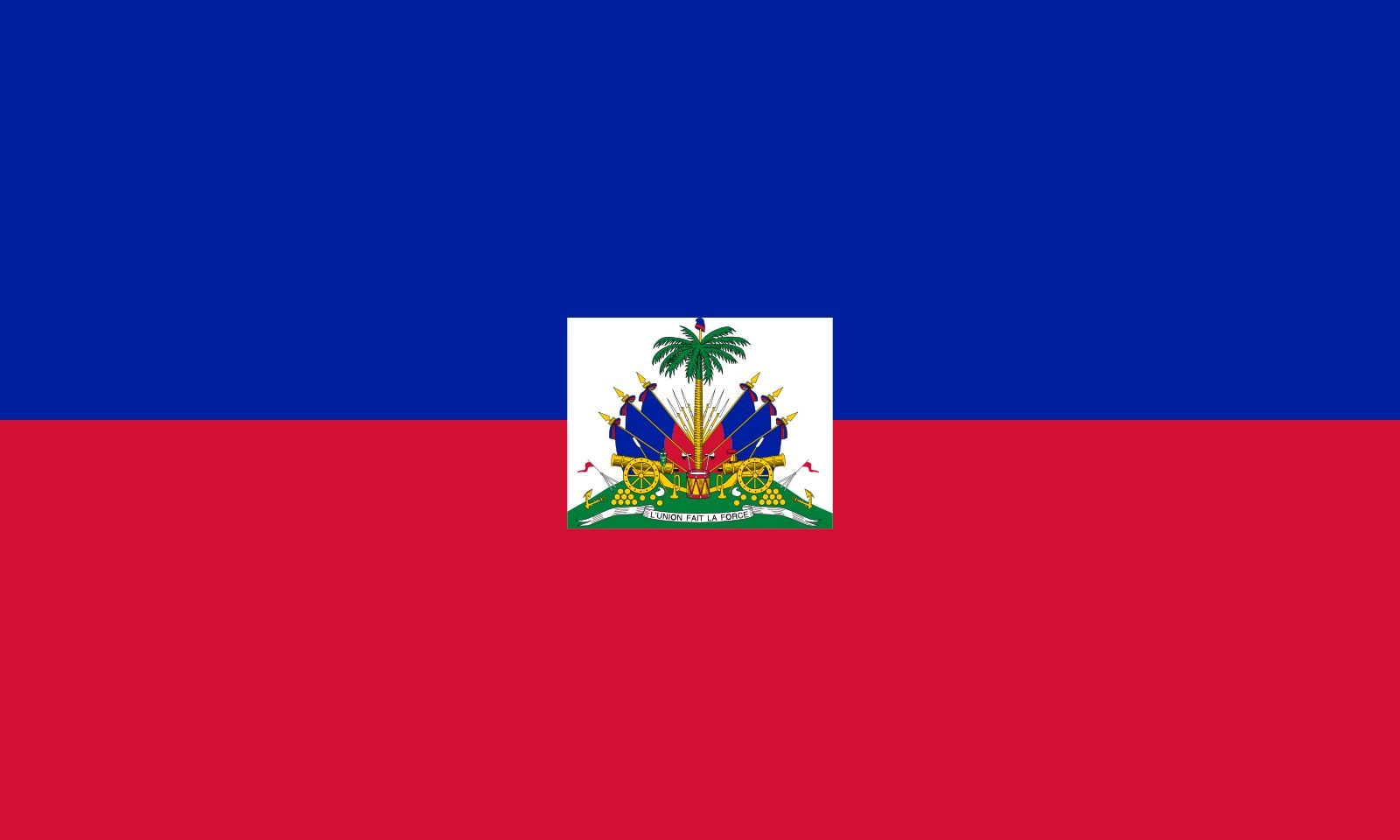 5
JUDr. Malachta - KOV
Cítíte ten rozdíl?
Pan Novák (Čech, bydliště Brno) v červenci 2023 nešťastnou náhodou zemřel. Zanechal po sobě mimo jiné nemovitost – apartmán v Jeseníkách.


Pan Novák (Čech, bydliště Brno) v červenci 2023 nešťastnou náhodou zemřel. Zanechal po sobě mimo jiné nemovitost – apartmán poblíž Splitu (Chorvatsko).
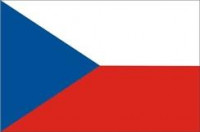 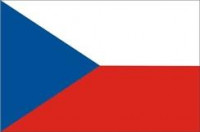 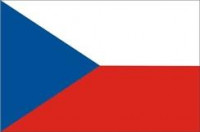 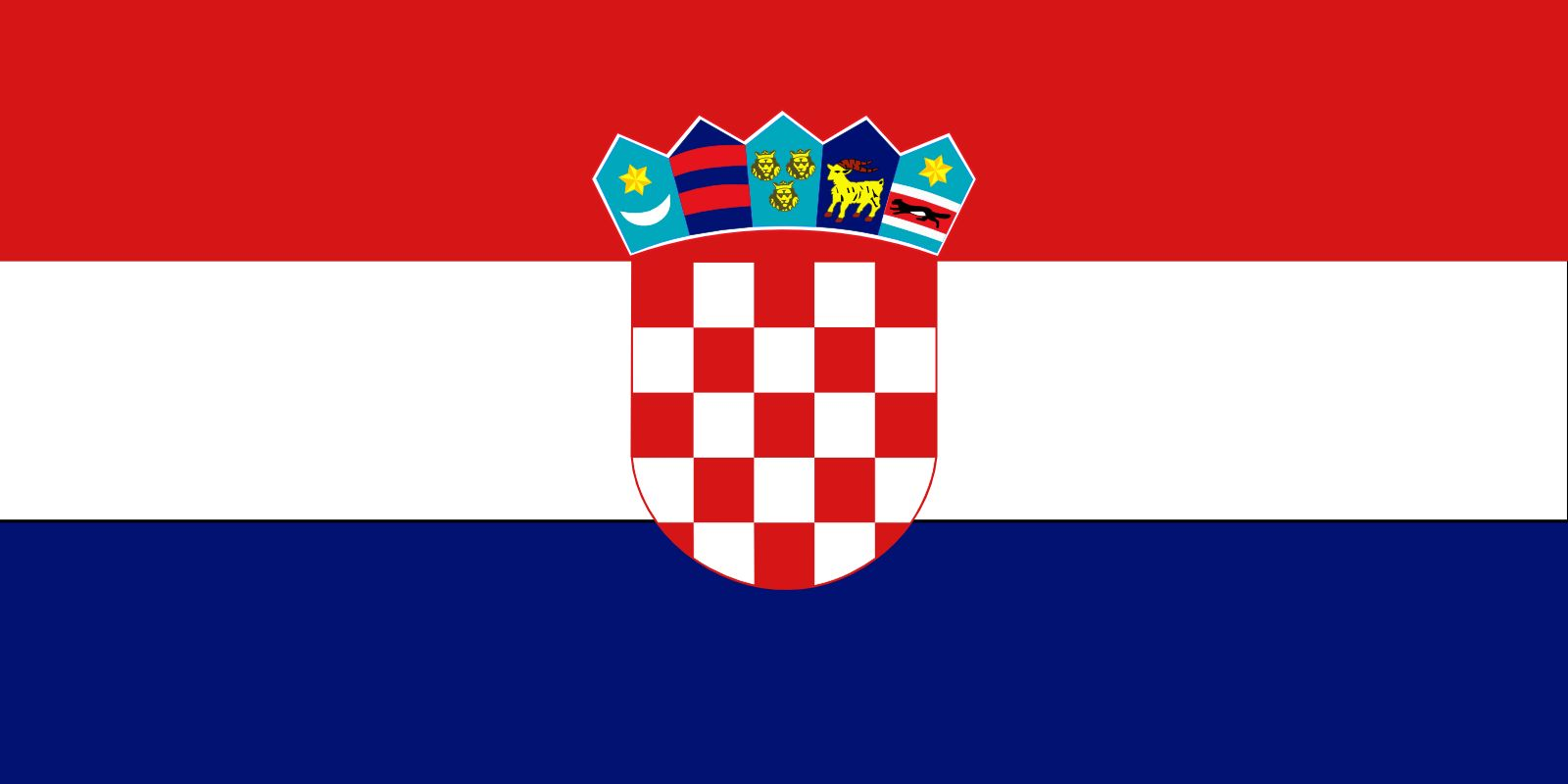 6
JUDr. Malachta - KOV
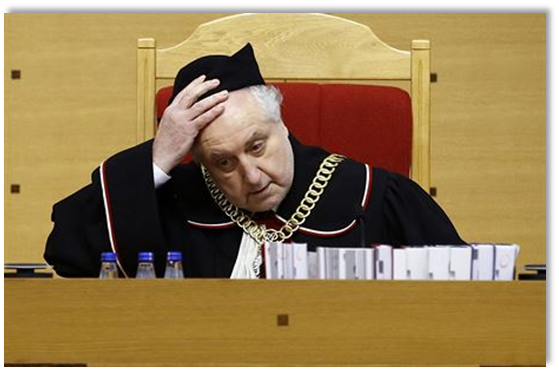 Na co MPS nachází odpovědi?
Mezinárodní pravomoc/příslušnost soudů:
KDE SE BUDEME SOUDIT?

Rozhodné právo:
PODLE JAKÉHO PRÁVA?

Uznání a výkon rozhodnutí:
CO S VYDANÝM CIZÍM ROZHODNUTÍM?
7
JUDr. Malachta - KOV
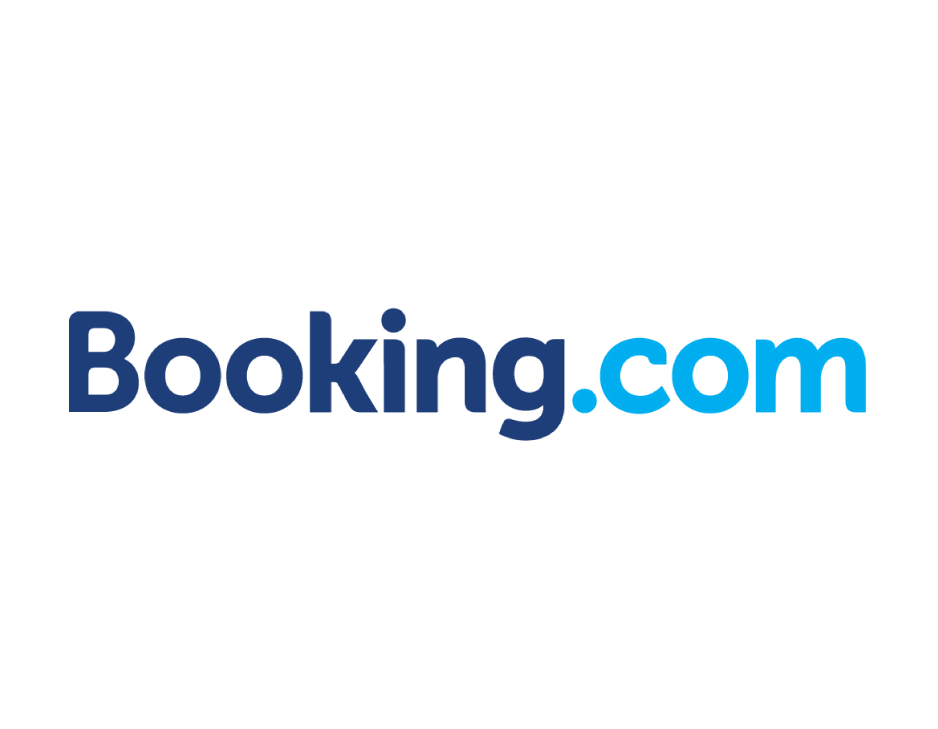 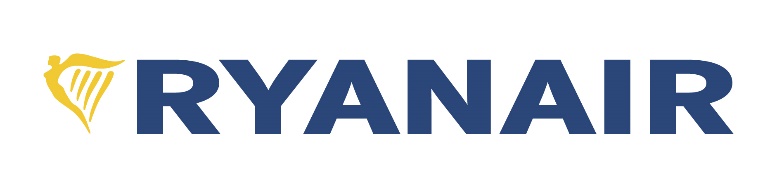 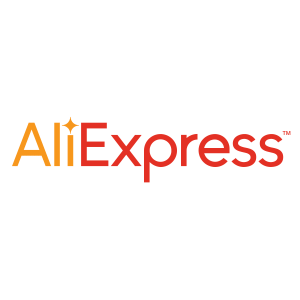 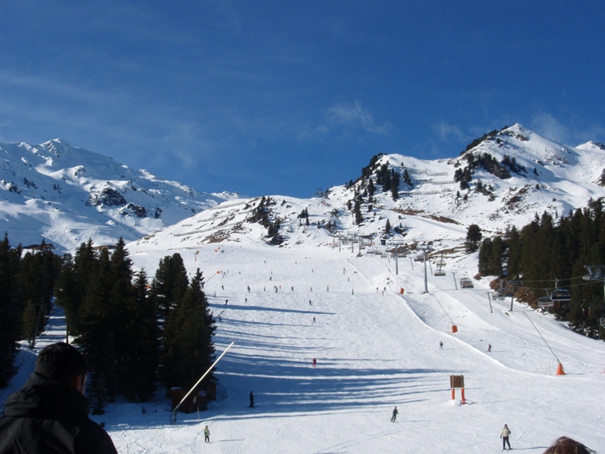 8
JUDr. Malachta - KOV
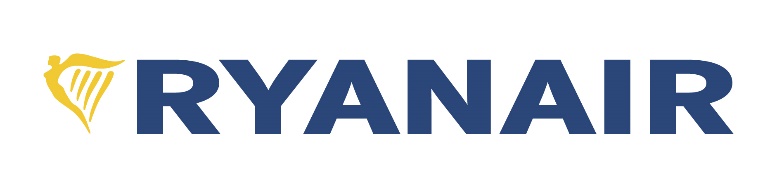 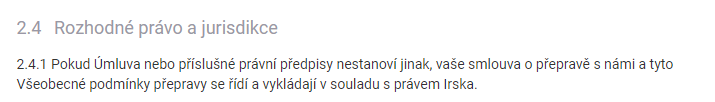 https://www.ryanair.com/cz/cs/uzitecne-informace/centrum-pomoci/podminky
9
JUDr. Malachta - KOV
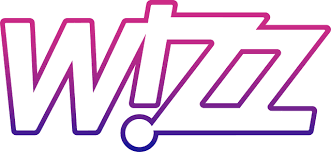 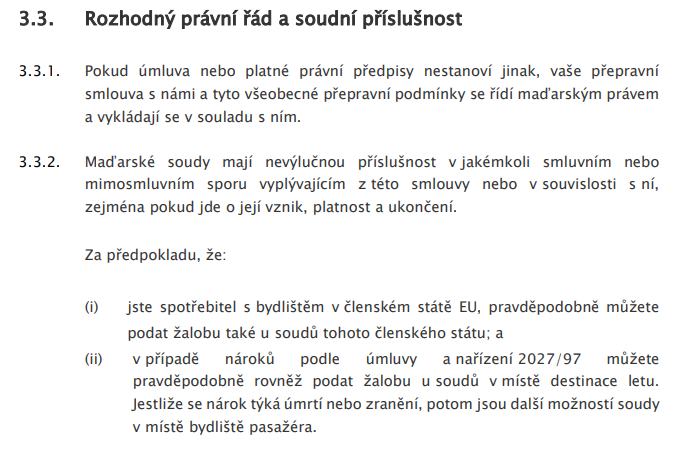 https://wizzair.com/static/docs/default-source/downloadable-documents/gcc-w6_en_final_modified_270123-changes(i)_cs_cz_e3681f14.pdf
10
JUDr. Malachta - KOV
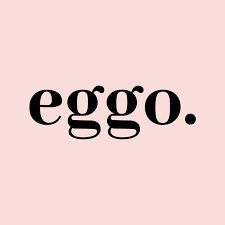 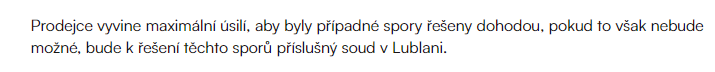 https://www.eggoglow.cz/pages/obchodni-podminky
11
JUDr. Malachta - KOV
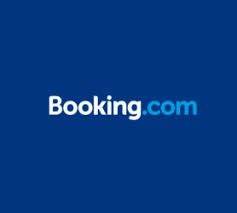 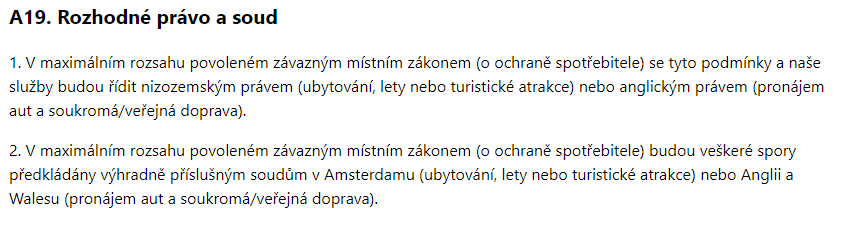 https://www.booking.com/content/terms.cs.html#nov2021_terms_all_applicable_subheading
12
JUDr. Malachta - KOV
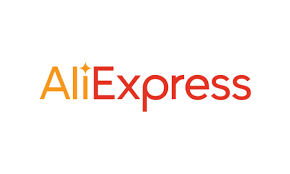 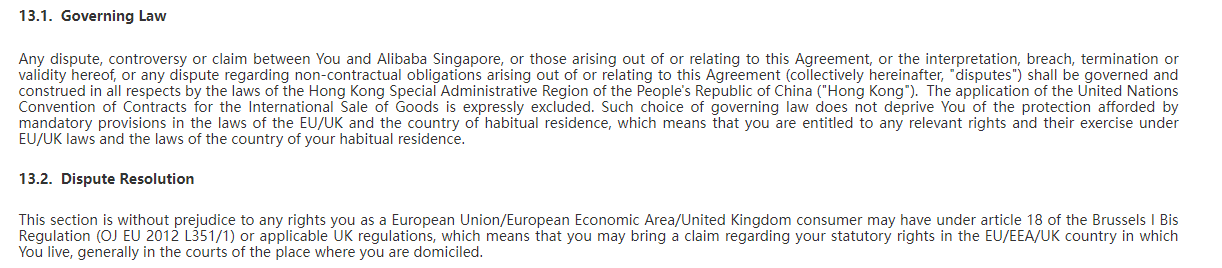 https://terms.alicdn.com/legal-agreement/terms/suit_bu1_aliexpress/suit_bu1_aliexpress202109291856_35940.html?spm=a2g0o.home.14.11.650c2145YWzFnd
13
JUDr. Malachta - KOV
Mezinárodní prvek – klíčový pojem
díky němu se dostaneme do působnosti norem MPS
nezanedbatelný, právně relevantní, dostatečně významný, dosahovat určité intenzity 
může spočívat v:
subjektu právního vztahu
předmětu právního vztahu
právně významné skutečnosti pro vznik a existenci právního vztahu
14
JUDr. Malachta - KOV
Rozhodněte, zda je v následujících příkladech dostatečně významný mezinárodní prvek
Jste občanem České republiky a bydlíte v Brně. Jdete se podívat na slavnosti vína do centra města na náměstí Svobody.
Koupíte si od (českého) podnikatele se sídlem podnikání v Mikulově láhev vína Muškát moravský. Prodavačka bude mluvit slovensky
Koupíte si od (českého) podnikatele se sídlem podnikání v Hustopečích láhev francouzského vína Pinot noir
Rozhodnete se odjet na slavnosti vína do Bordeaux (Francie) a nakoupíte tam láhve vína od místních podnikatelů
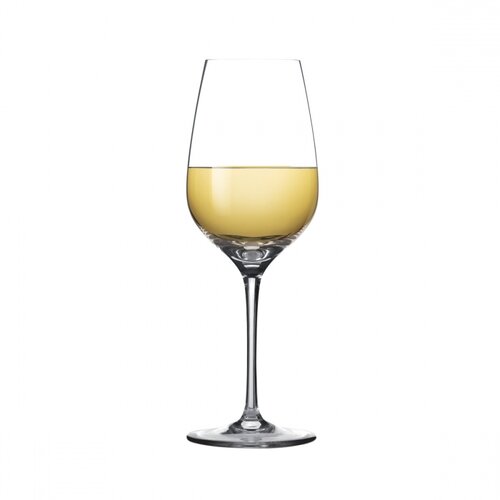 15
JUDr. Malachta - KOV
Pan Novák, český státní příslušník, bydliště Zlín, dědí po svém otci chatu (rovněž Čech), která se nachází ve slovenských Nízkých Tatrách.

Pavel (Čech, bydliště Brno) nedá na křižovatce ve Vídni přednost zprava a srazí se s Petrem (Čech, bydliště Plzeň). Obě auta mají českou registrační značku. Petr požaduje náhradu škody. 

Pan Dvořák, český st. příslušník s bydlištěm v Brně, si pronajal během dovolené na Islandu auto, registrované pod islandskou značkou, od společnosti Blue Car Rental ehf., se sídlem a místem podnikání v Keflaviku (Island).
16
JUDr. Malachta - KOV
Nařízení Řím I
JAKÝM PRÁVEM SE ŘÍDÍ NÁŠ VZTAH?
Nařízení Řím I = o právu rozhodném pro smluvní závazkové vztahy
dopadá na SMLOUVY uzavřené po 17/12 2009, pokud toto nařízení aplikuje nějaký soud v EU (kromě Dánska)
ne na všechny smlouvy, nějaké jsou vyloučené 
ale na občanské/obchodní zpravidla ano
Smlouva = dobrovolně převzatý závazek
17
JUDr. Malachta - KOV
Přehled pravidel v nařízení Řím I
Základní hraniční určovatel = volba práva (čl. 3) 
Náhradní hraniční určovatel (čl. 4) 
Speciální úprava pro některé typy smluv (čl. 5-8) 
Přepravní smlouvy
Spotřebitelské smlouvy
Pojistné smlouvy
Individuální pracovní smlouvy 

Jsou to tzv. kolizní normy.
18
JUDr. Malachta - KOV
Volba práva
= základní hraniční určovatel pro smluvní závazkové vztahy
strany volbou práva určují rozhodné (použitelné) právo
základní pravidlo čl. 3 
pravidla v čl. 5 až 8 („navázaná“ na čl. 3) 
lze zvolit jen právo některého existujícího státu
nejen při vzniku, ale i později lze právo zvolit či měnit
zpravidla výslovná (ale může být i implicitní)
CO TO ZNAMENÁ? Je-li právo určeno, nemusí se zjišťovat podle jiných pravidel. Ovšem má svá omezení – právě viz spotřebitel.
19
JUDr. Malachta - KOV
Příklad 2
Společnost A (sídlo a místo podnikání v Pohořelicích) a společnost B (sídlo a místo podnikání ve Vídni, Rakousko) uzavřely v dubnu 2024 smlouvu o poskytování služeb. Součástí smlouvy byla doložka: „Tato smlouva se řídí rakouským právem.“
20
JUDr. Malachta - KOV
Náhradní hraniční určovatel
pokud není právo zvoleno – pak se aplikuje článek 4 
najdu smlouvu v článku 4 a podívám se na kritérium (odborně hraniční určovatel), který určí, jakým právem se řídí smlouva
článek 4 má více pravidel
Čl. 4 odst. 1 – pojmenované smluvní typy
Čl. 4 odst. 2 – ostatní smlouvy
Čl. 4 odst. 3 a 4 – další pravidla
21
JUDr. Malachta - KOV
Příklad 3
Společnost Litrovka, s.r.o., sídlo a místo podnikání v ČR, jako kupující, a společnost Regnier, s.a.r.l., sídlo a místo podnikání Francie, jako prodávající, uzavřely v říjnu 2024 smlouvu o dodávce 3 000 lahví vína Bourgogne Chardonnay za cenu 7 500 euro. Jakým právem se řídí smlouva?
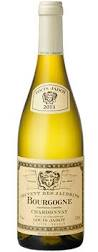 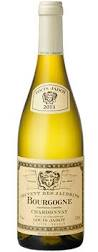 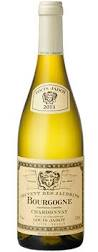 22
JUDr. Malachta - KOV
Příklad 4
Společnost A (sídlo a místo podnikání v Poysdorfu, Rakousko) se rozhodla, že si nechá vymalovat kanceláře od společnosti B (sídlo a místo podnikání v Mikulově, ČR), protože česká společnost nabízí malířské služby levněji. Uzavřely v dubnu 2024 smlouvu o poskytování služeb. Jakým právem se řídí?
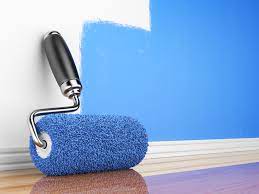 23
JUDr. Malachta - KOV
Příklad 5
Paní Metaxová (obvyklé bydliště Brno) vlastní horský apartmán v rakouských Alpách, který nabízí k pronájmu. V červenci 2024 uzavřela smlouvu s panem Baileysem (obvyklé bydliště Vyškov) za cenu 10 000 Kč na týden. Předmětem smlouvy bylo užívání apartmánu. Jakým právem se řídí smlouva?
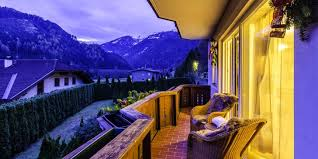 24
JUDr. Malachta - KOV
Spotřebitelské smlouvy – čl. 6
Ochrana
bude mít přednost před čl. 3 a 4!
proč: ochrana slabší smluvní strany
poskytnutí ochrany dané právním řádem, kde má spotřebitel obvyklé bydliště
ochrana prostřednictvím kogentních norem
Vymezení 
pojmů
spotřebitel
= fyzická osoba, která uzavírá smlouvu za účelem, který se netýká její profesionální nebo podnikatelské činnosti 
obchodník
= osoba, která jedná v rámci výkonu své profesionální nebo podnikatelské činnosti
25
JUDr. Malachta - KOV
Spotřebitelské smlouvy – čl. 6
hraniční určovatel = obvyklé bydliště spotřebitele
tam, kde se spotřebitel fakticky zdržuje
a) obchodník provozuje svou profesionální nebo podnikatelskou činnost v zemi, kde má spotřebitel své obvyklé bydliště, nebo 
b) se jakýmkoli způsobem taková činnost na tuto zemi nebo na několik zemí včetně této země zaměřuje 
a smlouva spadá do rozsahu této činnosti.
Podmínky 
čl. 6 odst. 1
26
JUDr. Malachta - KOV
Zaměření činnosti obchodníka
Ilustrační
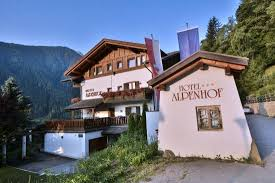 Pammer a 
Hotel Alpenhof
(C-585/08 a C-144/09)
27
JUDr. Malachta - KOV
Spotřebitelské smlouvy
volba práva 
čl. 6 odst. 2 – ANO, ale je omezena
lze si zvolit kterýkoliv právní řád, ale spotřebitel zůstává chráněn
vyloučené spotřebitelské obchody
čl. 6 odst. 4
zejména: aktivní spotřebitel
Pasivní spotřebitel
Aktivní spotřebitel
Odstavce 1 a 2 se nepoužijí pro tyto smlouvy: 
smlouvy o poskytování služeb, mají-li být služby spotřebiteli poskytnuty výlučně v zemi odlišné od země jeho obvyklého bydliště;
…..
28
JUDr. Malachta - KOV
Příklad 6
Radovan (Čech, bydliště ČR) si minulý pátek objednal zboží od polského podnikatele se sídlem a místem podnikání ve Varšavě přes e-shop, který si podnikatel zřídil. Ačkoliv neumí polsky, nevadilo mu to, neboť stránky byly nejen v polštině, ale také v češtině a angličtině. Ocenil uvedení cen nejen v polské měně, ale také v českých korunách. Obchodník uváděl informace o dodání zboží mj. do České republiky.

Jakým právem se řídí smlouva?
29
JUDr. Malachta - KOV
Příklad 7
Radovan (Čech, bydliště ČR) si minulý pátek objednal zboží od polského podnikatele se sídlem a místem podnikání ve Varšavě přes e-shop, který si podnikatel zřídil. Ačkoliv neumí polsky, nevadilo mu to, neboť stránky byly nejen v polštině, ale také v češtině a angličtině. Ocenil uvedení cen nejen v polské měně, ale také v českých korunách. Obchodník uváděl informace o dodání zboží mj. do České republiky. Součástí uzavřené smlouva byla doložka:
„Tato smlouva se řídí polským právem.“

Jakým právem se řídí smlouva?
30
JUDr. Malachta - KOV
Příklad 8
Paní Baileysová (státní občanství české, bydliště Mikulov) ráda jezdí na nákupy do Vídně, neboť „zboží je kvalitnější a prý i levnější“. Naposledy, v srpnu 2024 zakoupila v jednom obchodu ve Vídni, o kterém nikdy předtím neslyšela, ledničku na splátky bez navýšení kupní ceny. Na ledničce se měsíc po nákupu objevily vady. Když si hledala informace na internetu, stránky obchodu nakonec našla, nicméně ty byly pouze v němčině.  

Jakým právem se řídí smlouva?
31
JUDr. Malachta - KOV
Příklad 9
Radovan (Čech, bydliště v Brně) se rozhodl strávit letní dovolenou 2024 v Itálii. Již ze svého bydliště si na webové stránce booking.com vyhlédl hotel a objednal si pokoj, který rovnou zaplatil.

Jakým právem se řídí smlouva?
32
JUDr. Malachta - KOV
Příklad 10
Radovan na svou dovolenou do Itálie jel autem. Na rakouské dálnici se mu pokazila převodovka. Auto musel nechat odtáhnout do autoservisu do Eugendorfu. Jelikož oprava auta byla možná až následující den, musel si najít ubytování. V obci uviděl několik hotelů s nápisem „volné pokoje“. Do jednoho z nich zašel a ubytoval se na 1 noc. 

Jakým právem se řídí smlouva?
33
JUDr. Malachta - KOV
Individuální pracovní smlouvy
rovněž chráněna slabší smluvní strana
článek 8
volba práva – ano, ale omezená
náhradní hraniční určovatel – právní řád země obvyklého výkonu práce
34
JUDr. Malachta - KOV
Odbočka….
Můžete vykonávat profesi učitele OV v jiném členském státě EU, i když jste získali kvalifikaci – úplné magisterské vzdělání na Pedagogické fakultě Masarykovy univerzity v ČR?
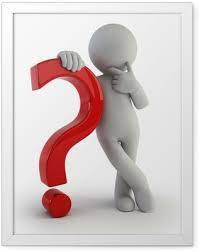 35
JUDr. Malachta - KOV
Uznávání kvalifikace
směrnice o uznávání odborných kvalifikací









u všeobecného systému lze stanovit vyrovnávací opatření – zkouška způsobilosti či adaptační období (čl. 2 směrnice – definice) 
https://www.msmt.cz/vzdelavani/zadost-o-uznani-odborne-kvalifikace-ziskane-v-clenskem-state
36
JUDr. Malachta - KOV
Nařízení Řím II
JAKÝM PRÁVEM SE ŘÍDÍ NÁŠ VZTAH?
Nařízení Řím II = o právu rozhodném pro mimosmluvní závazkové vztahy
dopadá na DELIKTY po 10/1/2009, pokud toto nařízení aplikuje nějaký soud v EU (kromě Dánska)
ne na všechny delikty (př. ne na pomluvu – pak jiná pravidla), někdy ne na dopravní nehody (jiný předpis)
ale na většinu ano
Mimosmluvní závazek = to, co není smlouva
37
JUDr. Malachta - KOV
Přehled pravidel v nařízení Řím II
Obecné pravidlo = právo země, kde škoda vznikla (čl. 4)
Speciální pravidla (čl. 5-13) 
Volba práva (čl. 14) 

Jsou to tzv. kolizní normy.
38
JUDr. Malachta - KOV
Volba práva
je možná, ale pokud nejste podnikatelé, tak jen po vzniku sporu
řada omezení
39
JUDr. Malachta - KOV
Obecné pravidlo
právo země, kde škoda vznikla = rozhodné právo
nezáleží, kde došlo ke skutečnosti, která vedla ke vzniku škody
pozor! Pokud obě osoby („pachatel“ a „poškozený“) mají bydliště ve stejné zemi – pak právo této země
40
JUDr. Malachta - KOV
Příklad 11
Anežka (občanka ČR, bydliště Brno) trávila letní dovolenou 2024 v italském městě Řím. Při focení krás Fontany di Trevi do ní strčila jiná paní a rozbila jí mobilní telefon. Anežka zjistila, že paní je také Češka, která bydlí v Olomouci a jmenuje se Dvořáková. Podle jakého práva by se řídila uvedená situace, kdyby paní Dvořáková odmítala uhradit náhradu škody, kterou způsobila?

Jak by se změnila odpověď, kdyby do ní vrazil pan Jean-Pierre, francouzský občan s bydlištěm v Paříži?
41
JUDr. Malachta - KOV
Nařízení Brusel I bis
KDE SE BUDEME SOUDIT V PŘÍPADĚ SPORU?
nařízení Brusel I bis = o příslušnosti a uznávání a výkonu soudních rozhodnutí v občanských a obchodních věcech
dopadá tehdy, pokud je SOUD ZAHÁJEN po 10/1/2015 v některém členském státě EU
určujeme tzv. pravomoc/příslušnost soudu – který soud v rámci EU bude náš spor řešit
ale jen v rámci EU!!!!
42
JUDr. Malachta - KOV
Celá řada pravidel
pravidla mají pevně danou hierarchii
43
JUDr. Malachta - KOV
Spotřebitelské smlouvy
pojem je širší než v nařízení Řím I
část definice je stejná (spotřebitel, obchodník, provozování činnosti či zaměřování činnosti) 
ale navíc jsou chráněni ti, co si koupí movitou věc na splátky 
ŽALOBA:
spotřebitel žaluje: u soudů, kde má smluvní partner (obchodník) bydliště – v členském státě, nebo tam, kde má spotřebitel bydliště (v členském státě)
spotřebitel může být žalován: jen u soudů, kde má spotřebitel bydliště
dohoda o příslušnosti = ujednání – je možné, ale
po vzniku sporu
nebo i předem, ale musí rozšířit spotřebiteli možnost žalovat i jinde (v jiném čl. státě)
44
JUDr. Malachta - KOV
Co když nebudu spotřebitel?
pak pravidlo v čl. 4 – bydliště žalovaného
a je-li splněno, můžu si vybrat i pravidla v čl. 7/1 pro smlouvy – místo, kde je závazek plněn (u kupní smlouvy místo dodání, u poskytování služeb místo poskytování služeb)


pro delikty platí jiná pravidla – čl. 7/2 - místo, kde došlo, nebo může dojít ke škodné události
45
JUDr. Malachta - KOV
Výlučná příslušnost
má přednost přede vším (čl. 24)
několik případů
věcná práva k nemovitostem či nájem nemovitostí – poloha nemovitosti, ale má to i další pravidla pro krátkodobé nájmy
….
46
JUDr. Malachta - KOV
Příklad 12
Radovan (Čech, bydliště ČR) si minulý pátek objednal zboží od polského podnikatele se sídlem a místem podnikání ve Varšavě přes e-shop, který si podnikatel zřídil. Ačkoliv neumí polsky, nevadilo mu to, neboť stránky byly nejen v polštině, ale také v češtině a angličtině. Ocenil uvedení cen nejen v polské měně, ale také v českých korunách. Obchodník uváděl informace o dodání zboží mj. do České republiky.

Kde se bude Radovan soudit, pokud zaplatí za zboží, ale polský obchodník mu jej nepošle, nebo bude mít vady, které obchodník odmítá napravit?
47
JUDr. Malachta - KOV
Příklad 13
Kde by naopak polský obchodník mohl zažalovat Vás, pokud Vám třeba vrátí peníze za vadné zboží, ale Vy mu jej nepošlete zpět (k čemuž jste jinak povinni při odstoupení od smlouvy?)
48
JUDr. Malachta - KOV
Příklad 14
Radovan (Čech, bydliště ČR) si minulý pátek objednal zboží od polského podnikatele se sídlem a místem podnikání ve Varšavě přes e-shop, který si podnikatel zřídil. Ačkoliv neumí polsky, nevadilo mu to, neboť stránky byly nejen v polštině, ale také v češtině a angličtině. Ocenil uvedení cen nejen v polské měně, ale také v českých korunách. Obchodník uváděl informace o dodání zboží mj. do České republiky. Ve smlouvě bylo napsáno: „Veškeré spory vyplývající z této smlouvy budou řešeny před polskými soudy.“

Kde se bude Radovan soudit, pokud zaplatí za zboží, ale polský obchodník mu jej nepošle, nebo bude mít vady, které obchodník odmítá napravit?
49
JUDr. Malachta - KOV
Příklad 15
Na výletě po Španělsku Vás zaujalo (jako Češku s bydlištěm v Brně) luxusní španělské kadeřnictví (místo podnikání Madrid), které nabízelo v ten den akci – „střih za hubičku“. Nechali jste se ostříhat, ale jednak Vás ostříhali více, než jste chtěli, jednak Vám střihli do ucha a tekla Vám krev, což si vyžádalo steh v nemocnici. Chcete žádat náhradu škody. Kde budete španělské kadeřnictví žalovat?
50
JUDr. Malachta - KOV
Příklad 16
S kamarády (všichni Češi s bydlištěm v Brně a okolí) vyrážíte v létě na dovolenou a pronajmete si na Slovensku ve Vysokých Tatrách na týden chatu za cenu 145 EUR na osobu/týden. Pronajímatel, pan Štúr (slovenský státní občan s bydlištěm Popradu) Vás bude chtít zažalovat, protože jste zničili část vybavení (což Vy odmítáte). Kde se budete soudit?
51
JUDr. Malachta - KOV
DĚKUJI ZA POZORNOST
52
JUDr. Malachta - KOV